Update on teaching writingthe Quest for flexibility of an ‘inflexible skill’
Jérôme COLLIN – Département langue française – Ecole de guerre
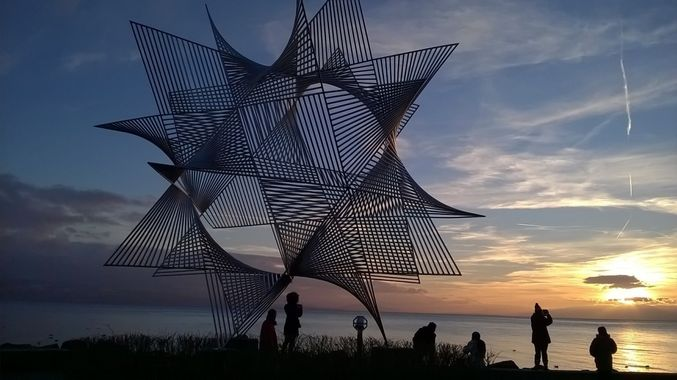 "Ouverture au monde", Ángel Duarte, Lausanne (1973)
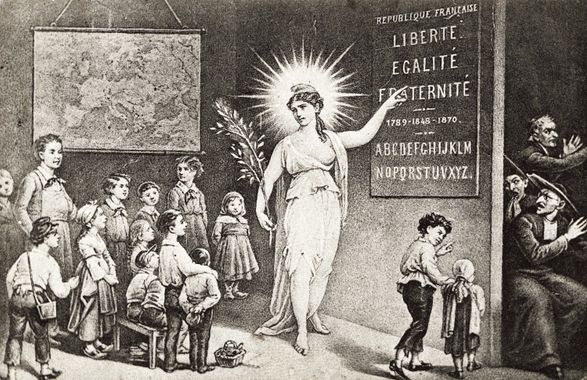 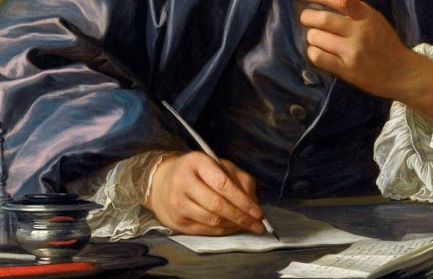 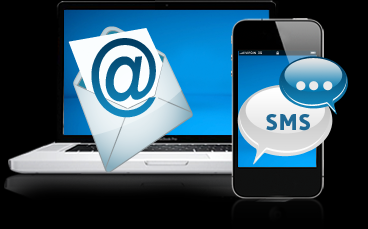 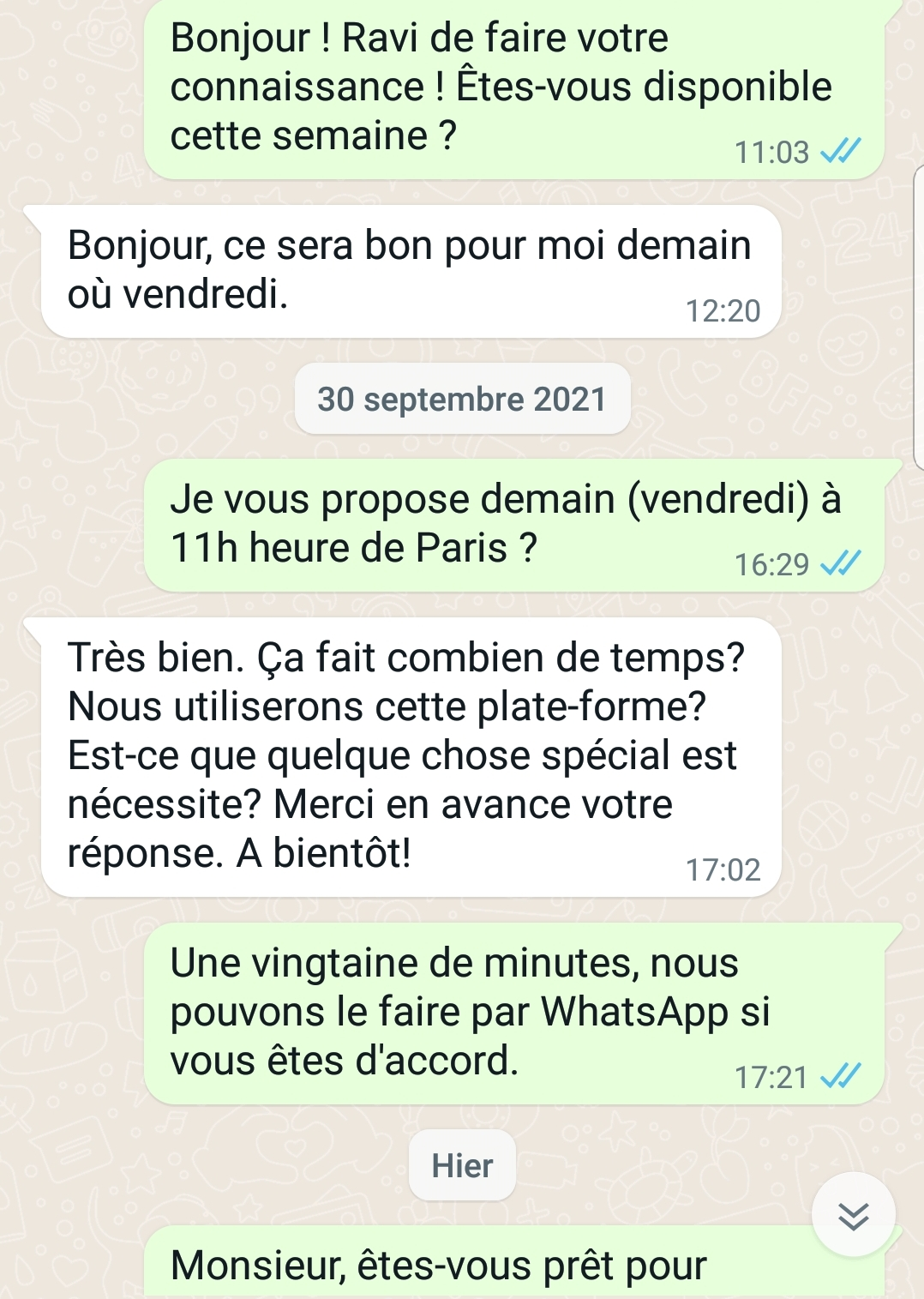 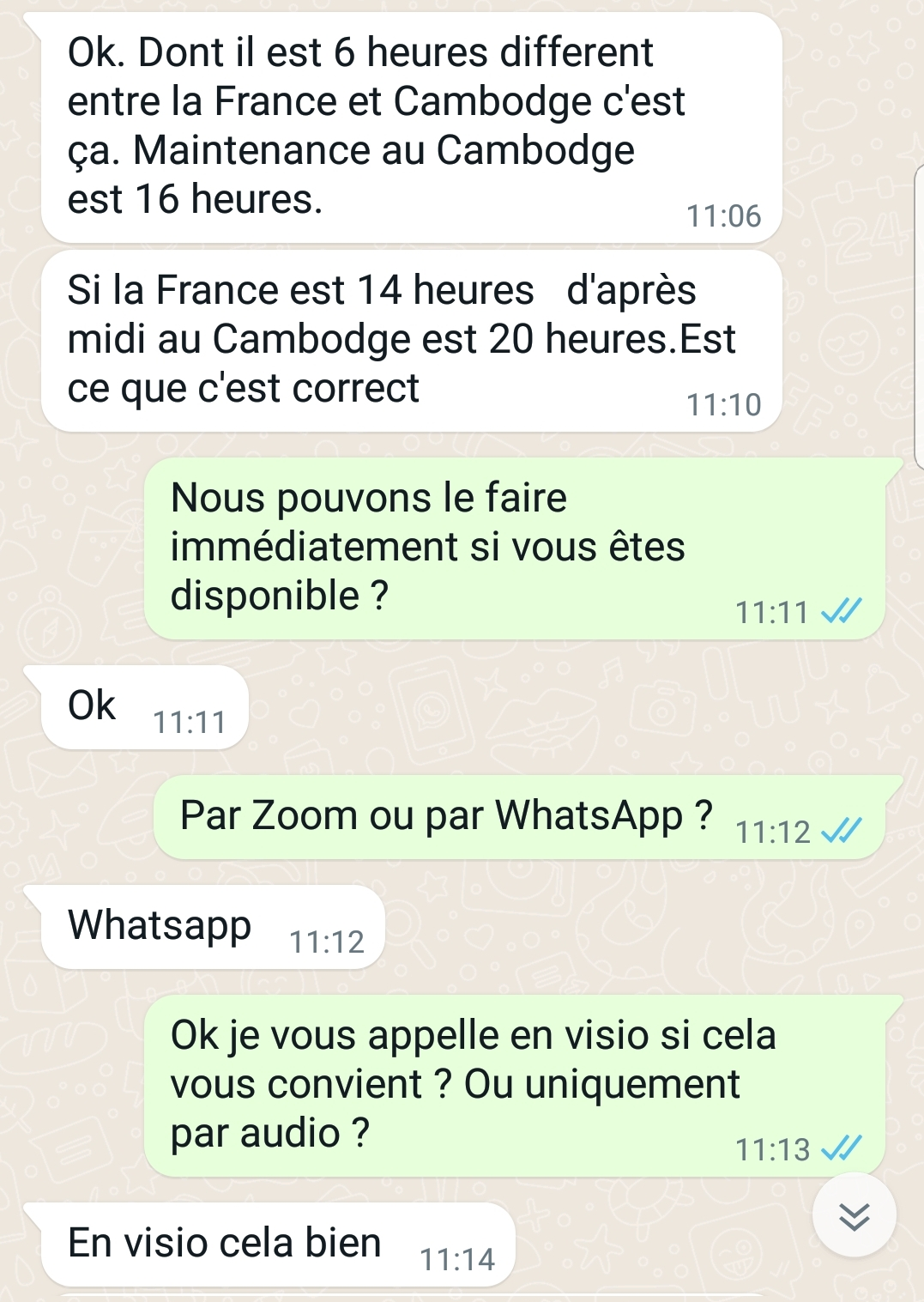 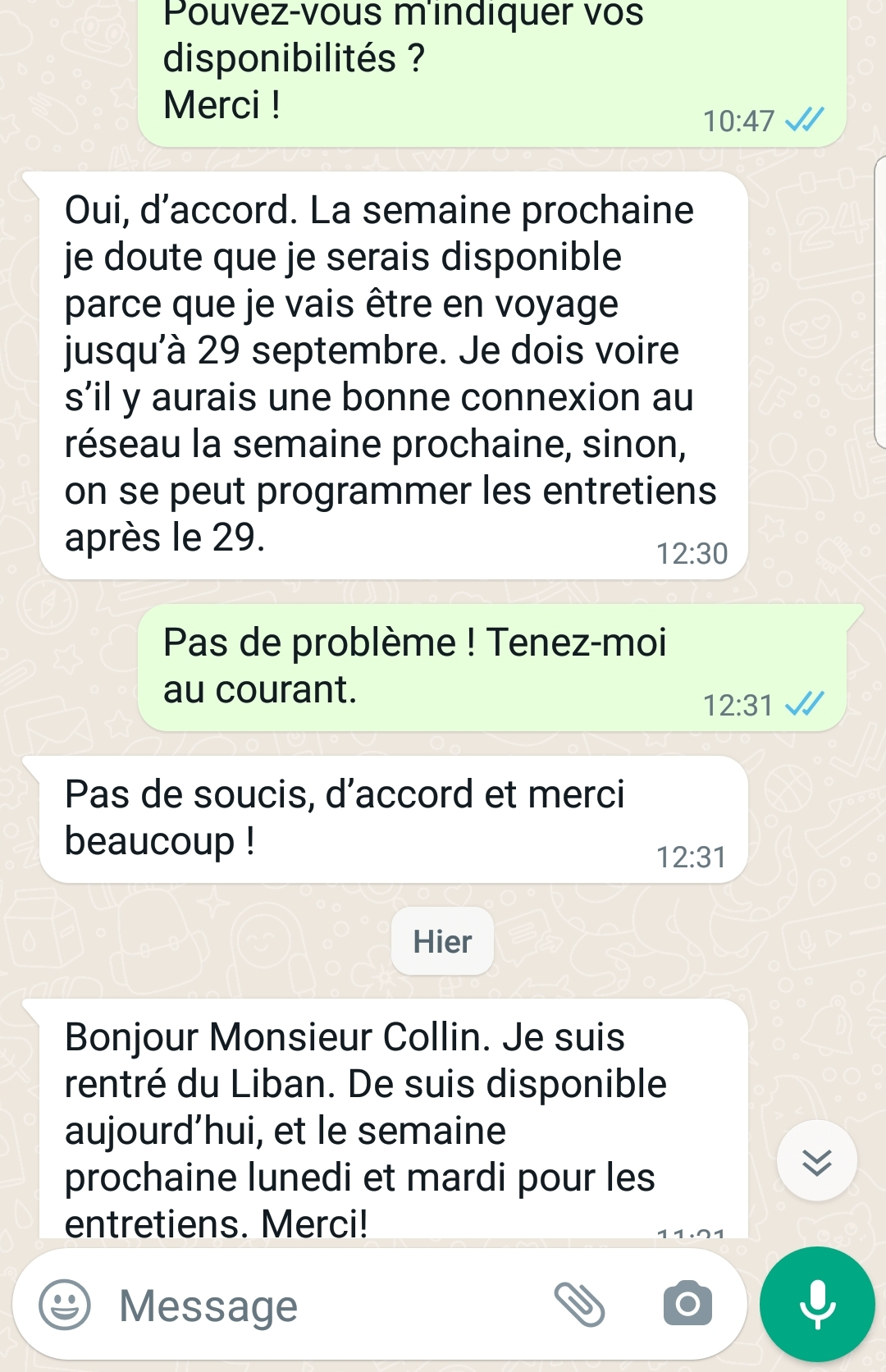 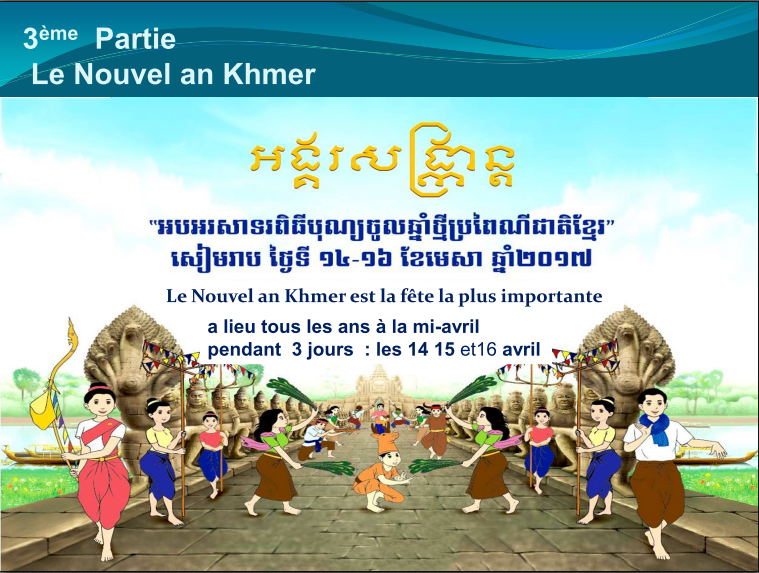 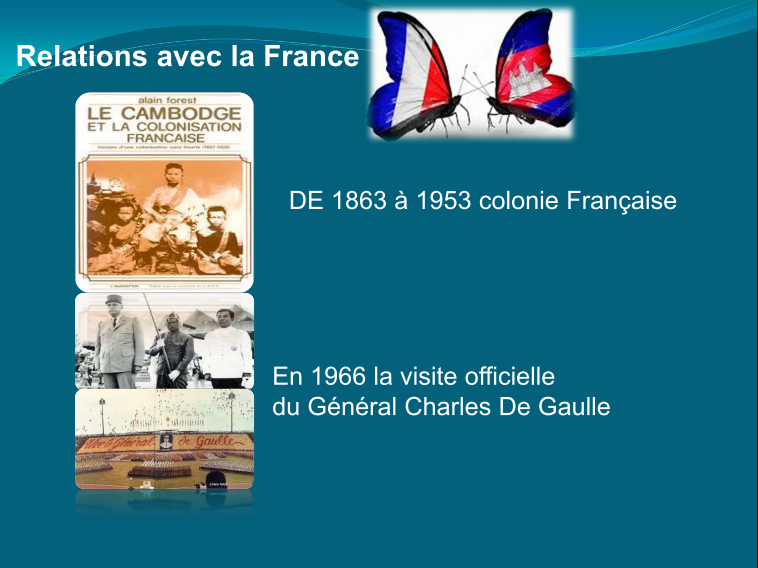 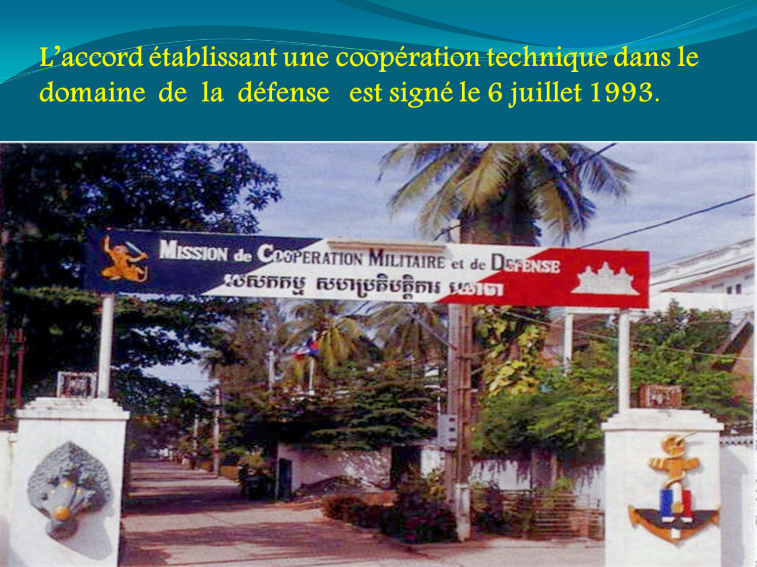 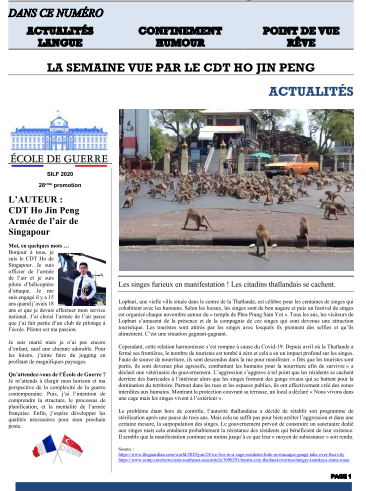 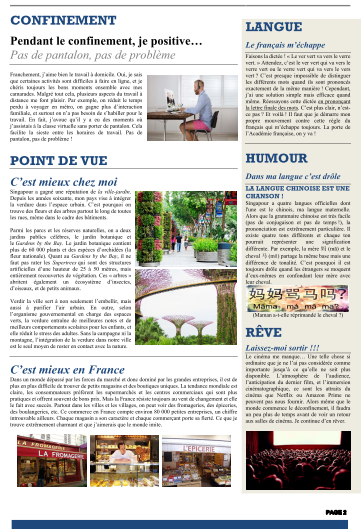 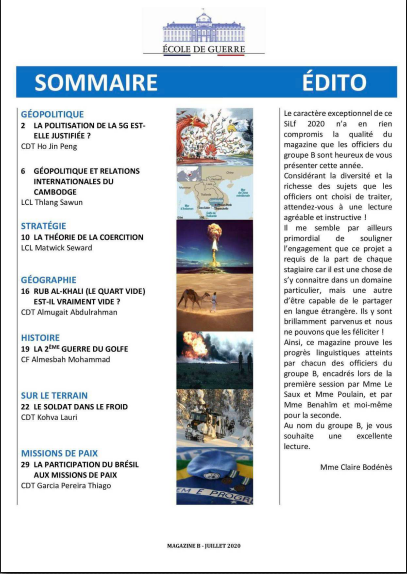 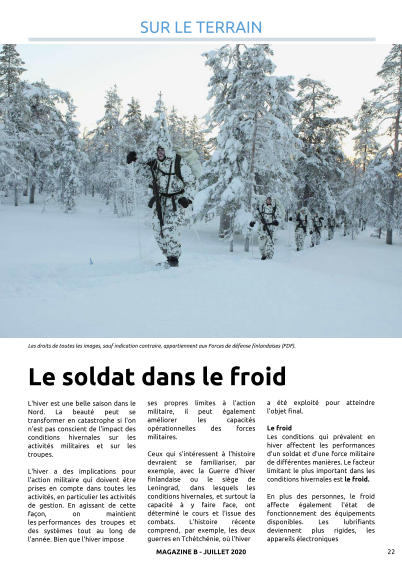 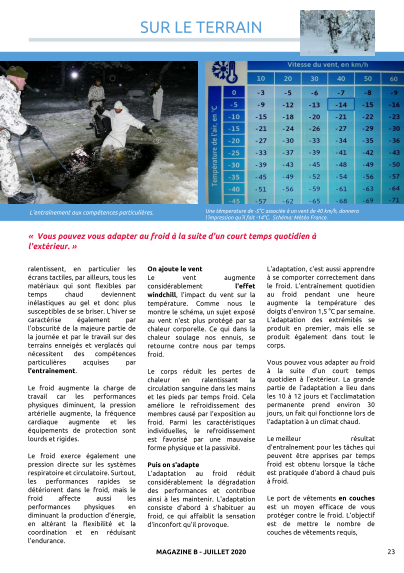 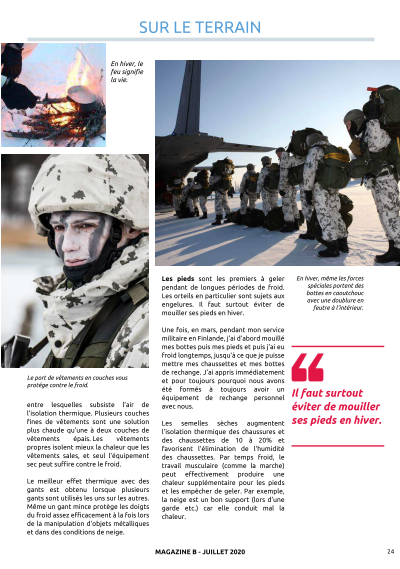 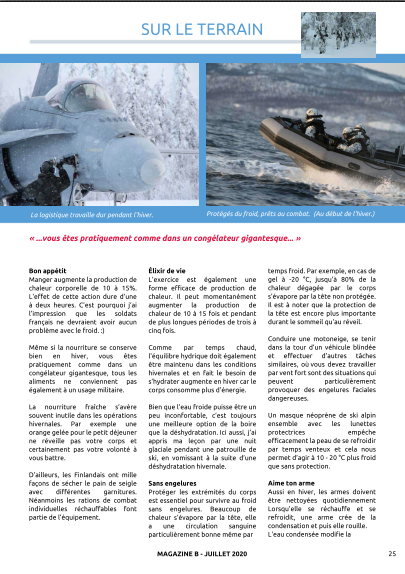 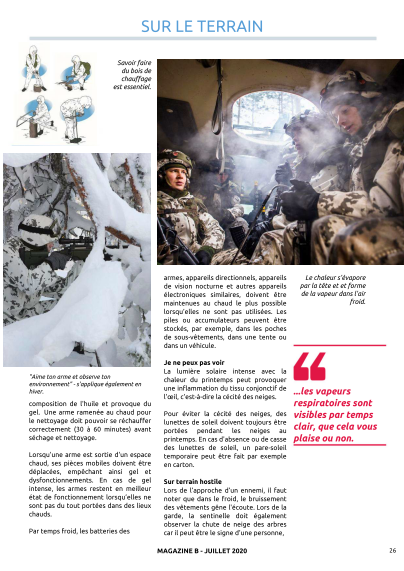 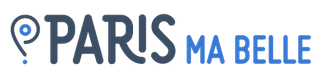 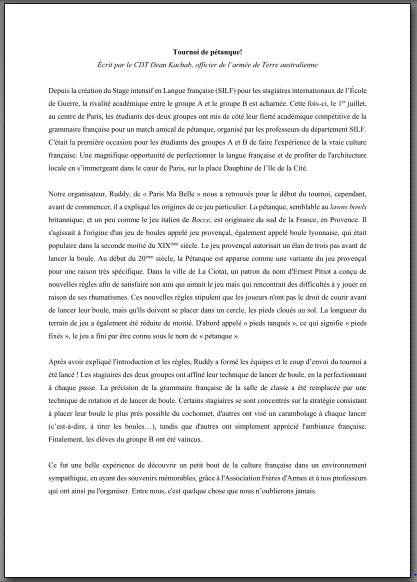 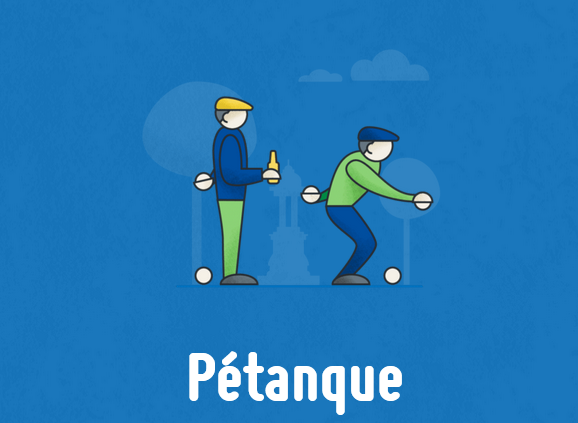 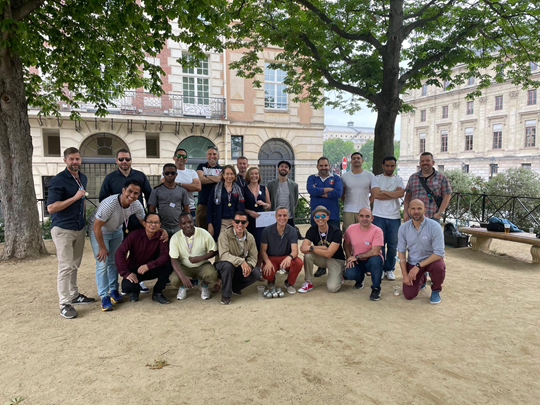 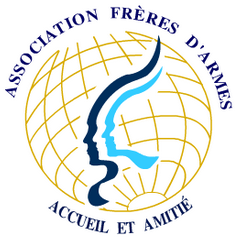